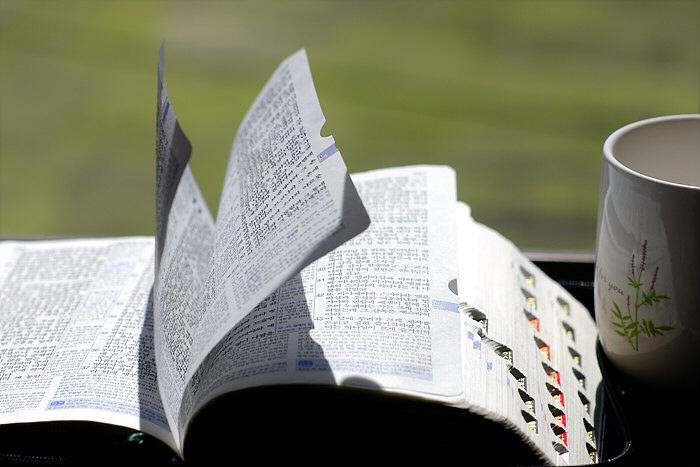 교독문
40번
(시편 96편)
교독문 40번 – 시편 96편
새 노래로 여호와께 노래하라
온 땅이여 여호와께 노래할지어다
여호와께 노래하여
그 이름을 송축하며
그의 구원을 날마다 전파할지어다
교독문 40번 – 시편 96편
그의 영광을 백성들 가운데에
그의 기이한 행적을
만민 가운데에 선포할지어다
만국의 모든 신들은 우상들이지만
여호와께서는 하늘을 지으셨음이로다
교독문 40번 – 시편 96편
존귀와 위엄이 그의 앞에 있으며
능력과 아름다움이
그의 성소에 있도다
교독문 40번 – 시편 96편
아름답고 거룩한 것으로
여호와께 예배할지어다
온 땅이여 그 앞에서 떨지어다
교독문 40번 – 시편 96편
하늘은 기뻐하고 땅은 즐거워하며
바다와 거기에 충만한 것이 외치고
밭과 그 가운데에 있는 모든 것은
즐거워할지로다
교독문 40번 – 시편 96편
그 때 숲의 나무들이 여호와 앞에서
즐거이 노래하리니
그가 임하시되 땅을 심판하러 임하실 것임이라
(다같이)
교독문 40번 – 시편 96편
(다같이)
그의 의로 세계를 심판하시며
그의 진실하심으로
백성을 심판하시리로다
<아 멘>